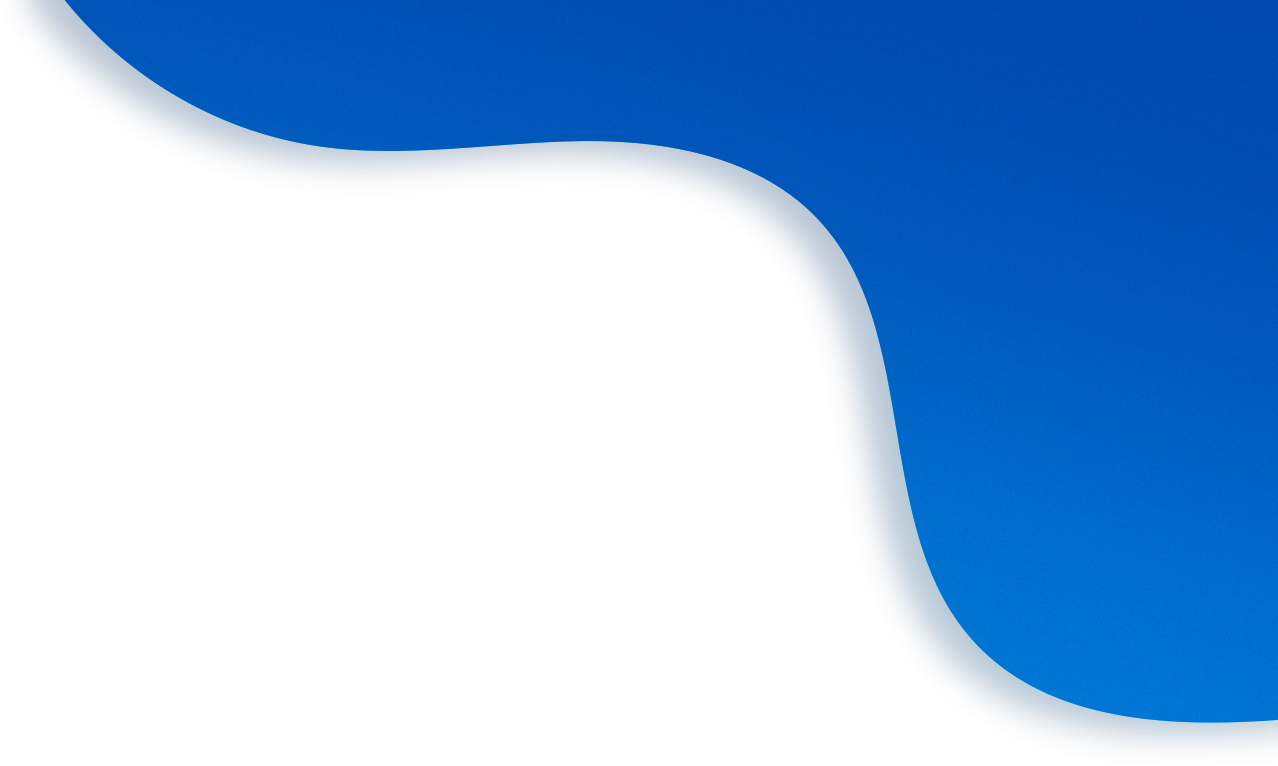 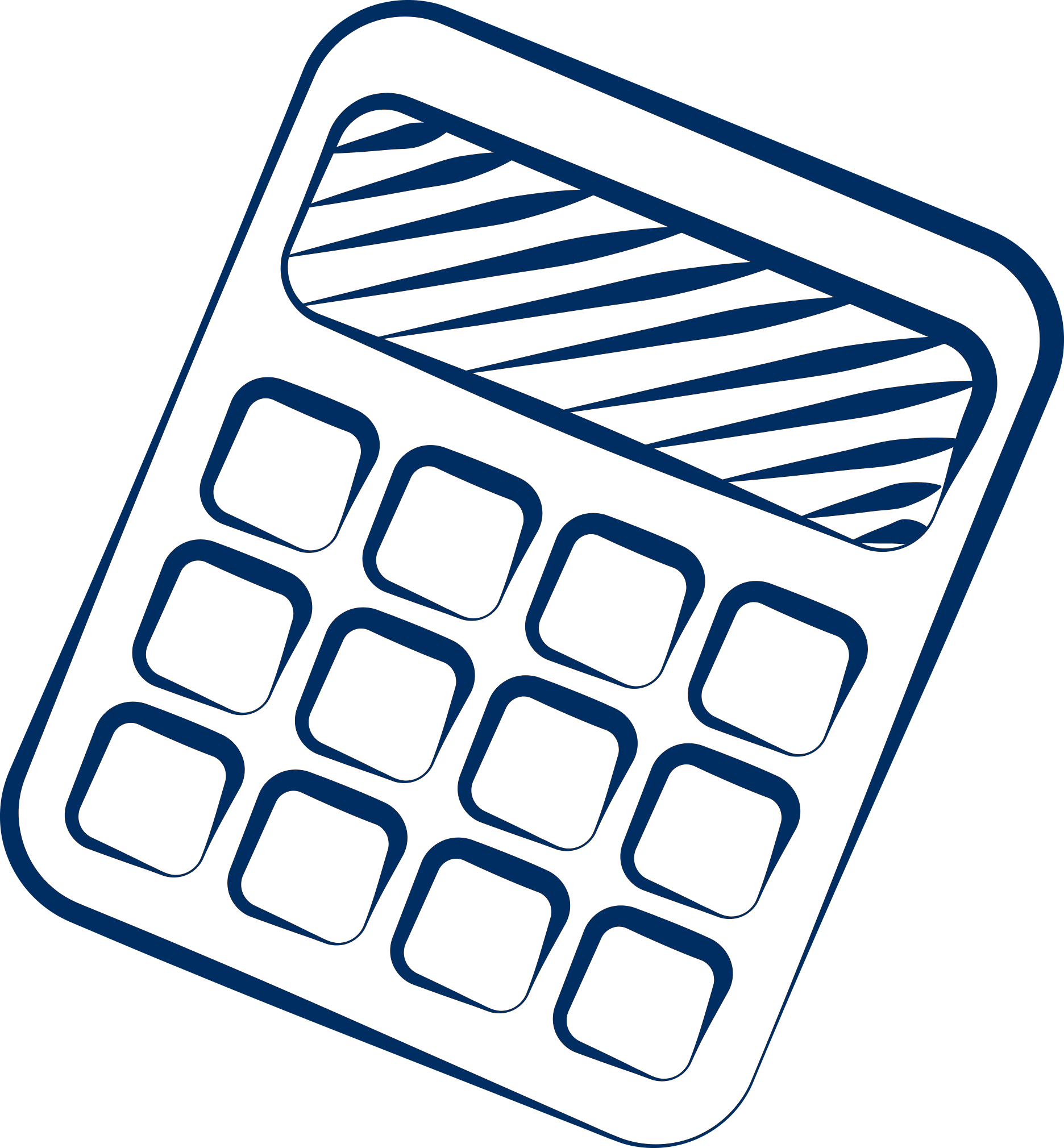 CAMPANHA DE ARRECADAÇÃO DE
Material
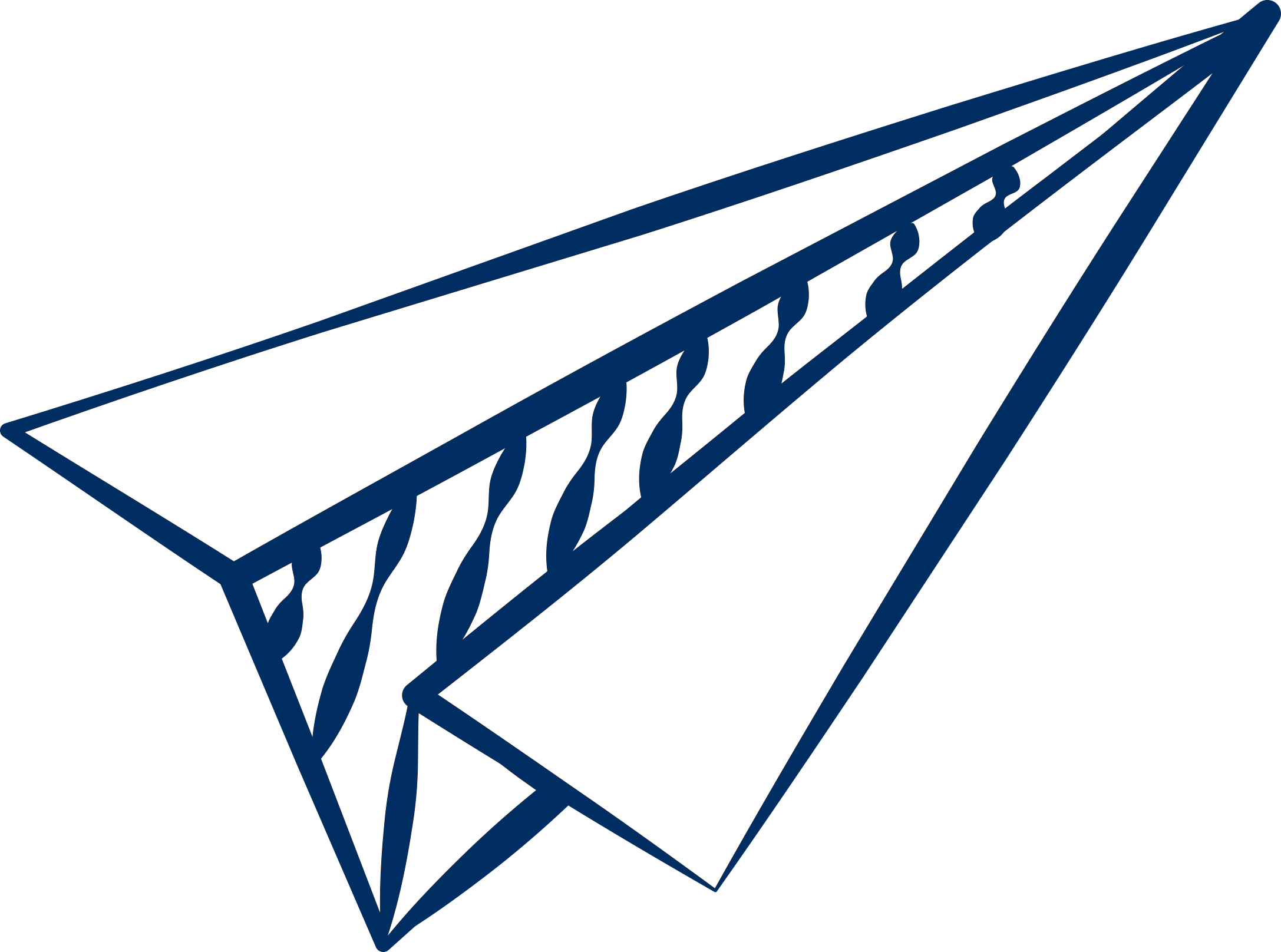 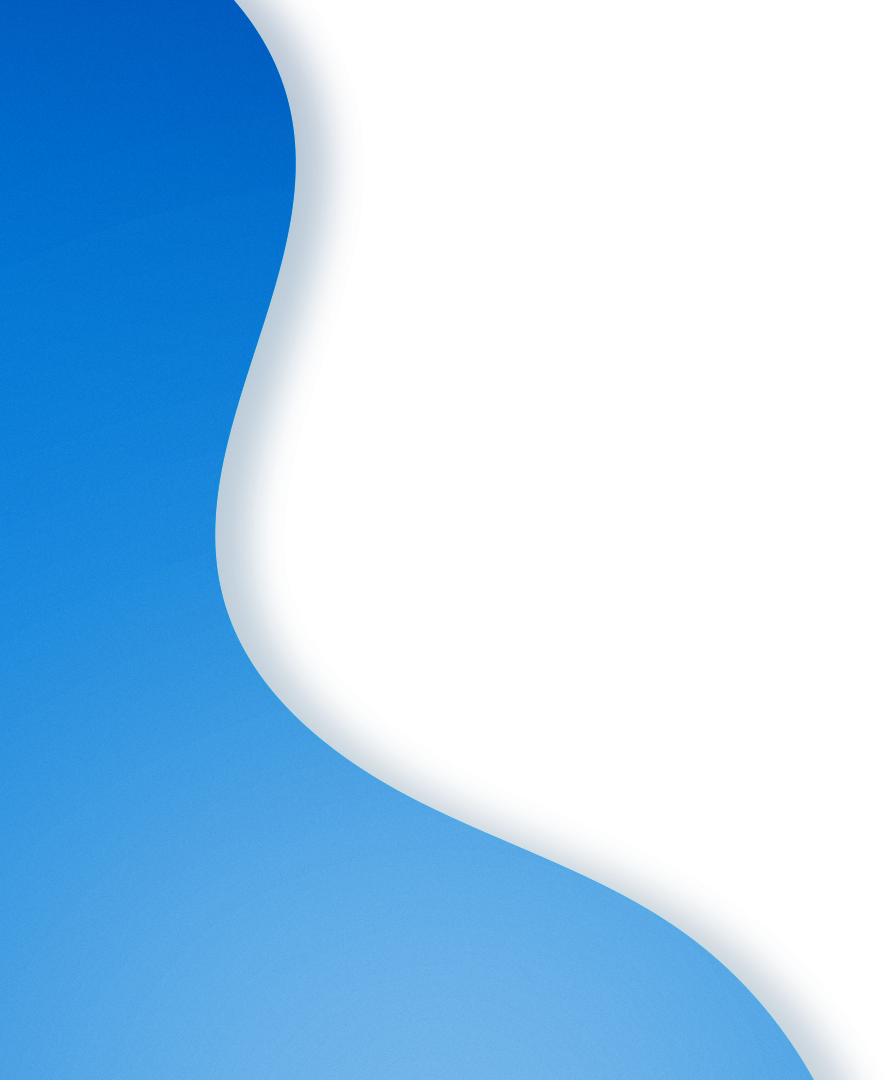 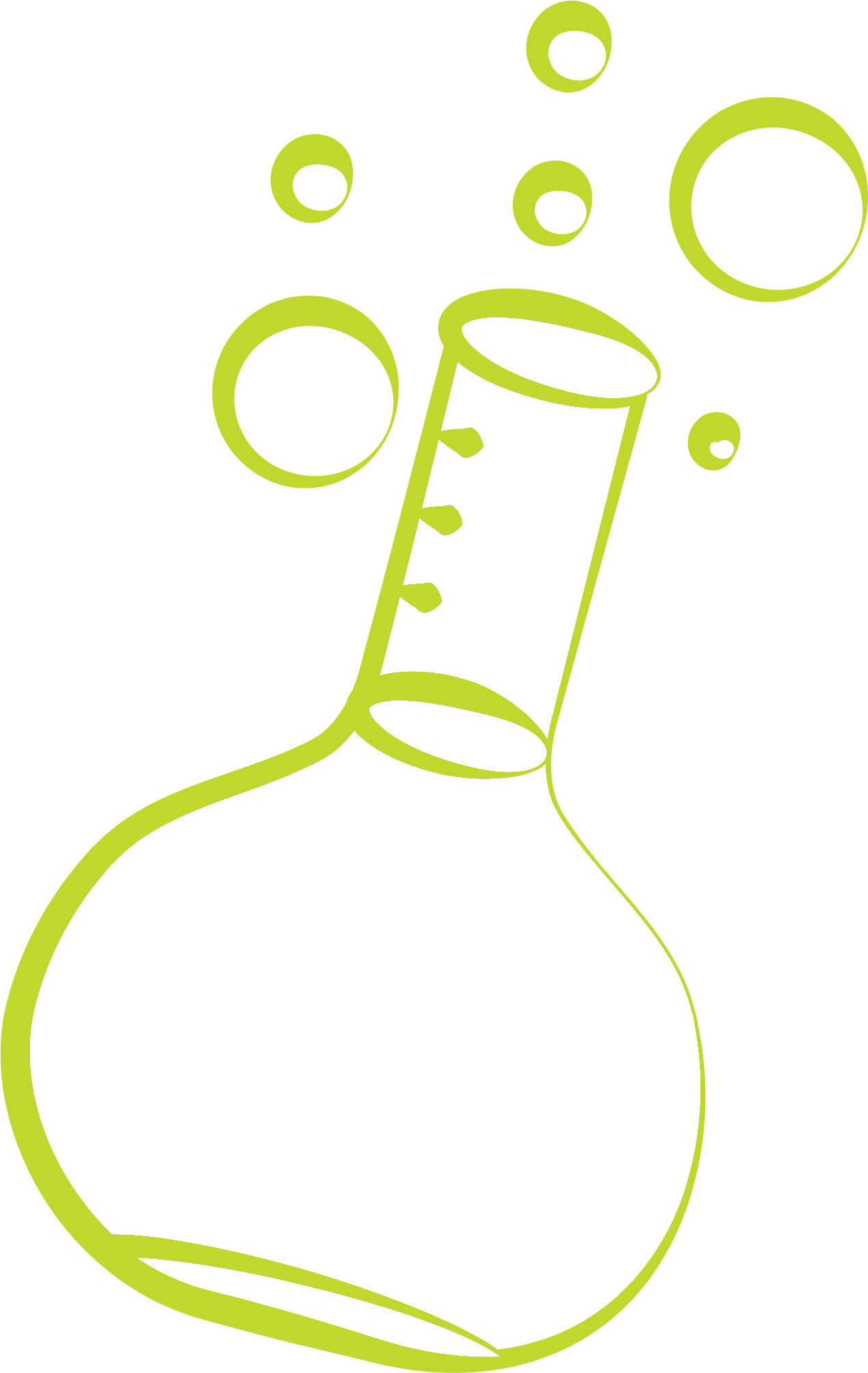 Escolar
Sua Consideração transforma o futuro
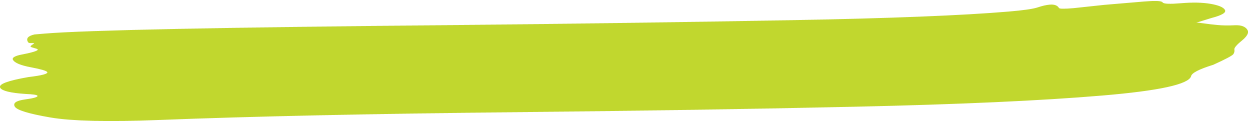 Lorem Ipsum
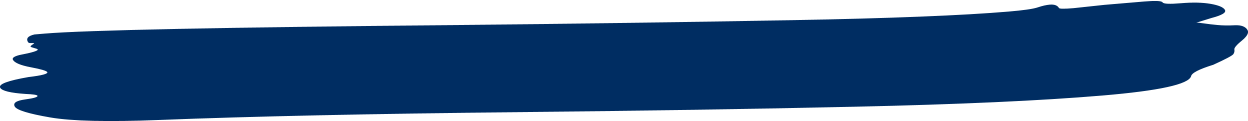 Lorem ipsum dolor sit amet, consectetuer adipiscing elit, sed diam nonummy nibh euismod tincidunt ut laoreet dolore magna aliquam erat volutpat.
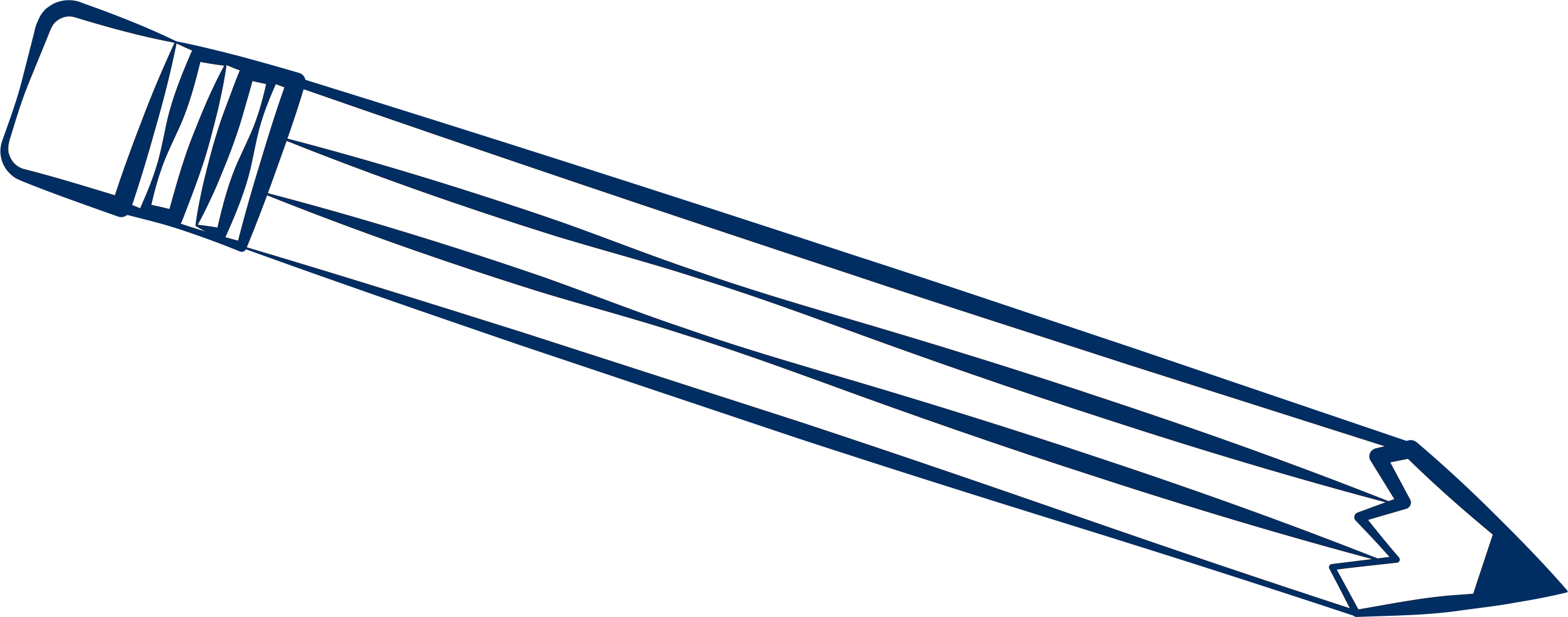 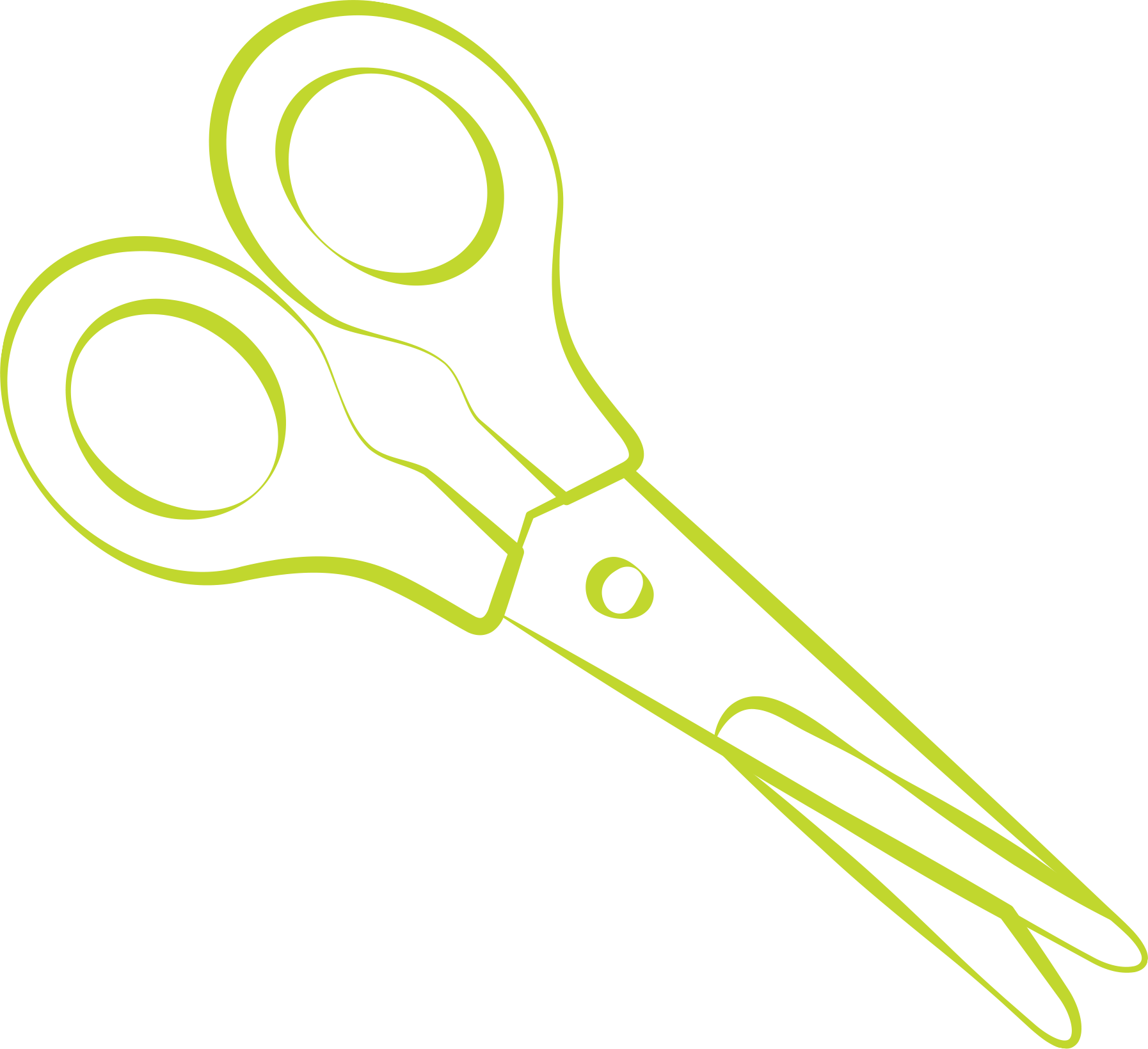 Ut wisi enim ad minim veniam, quis nostrud exerci tation ullamcorper suscipit lobortis nisl ut aliquip ex ea commodo consequat.
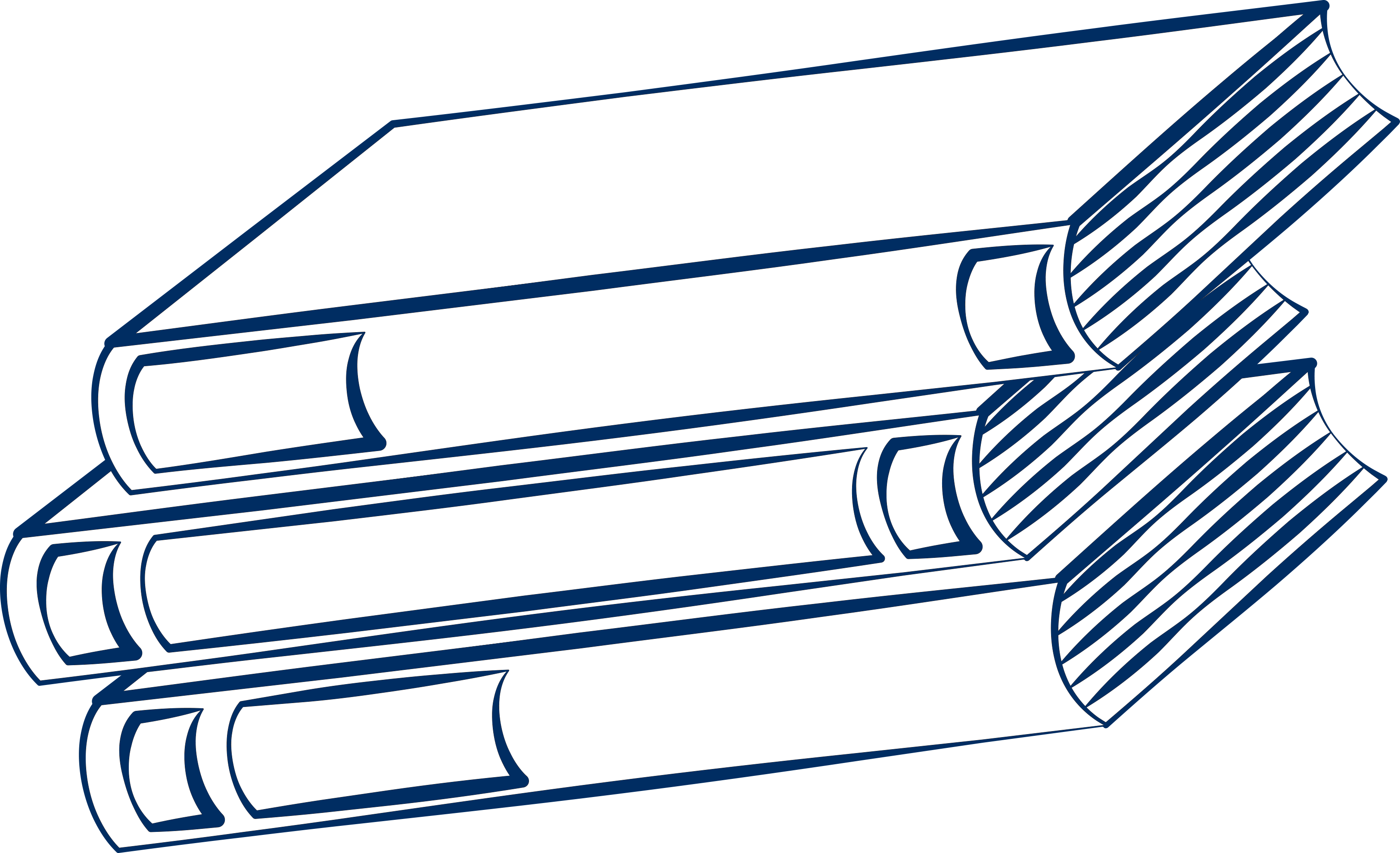 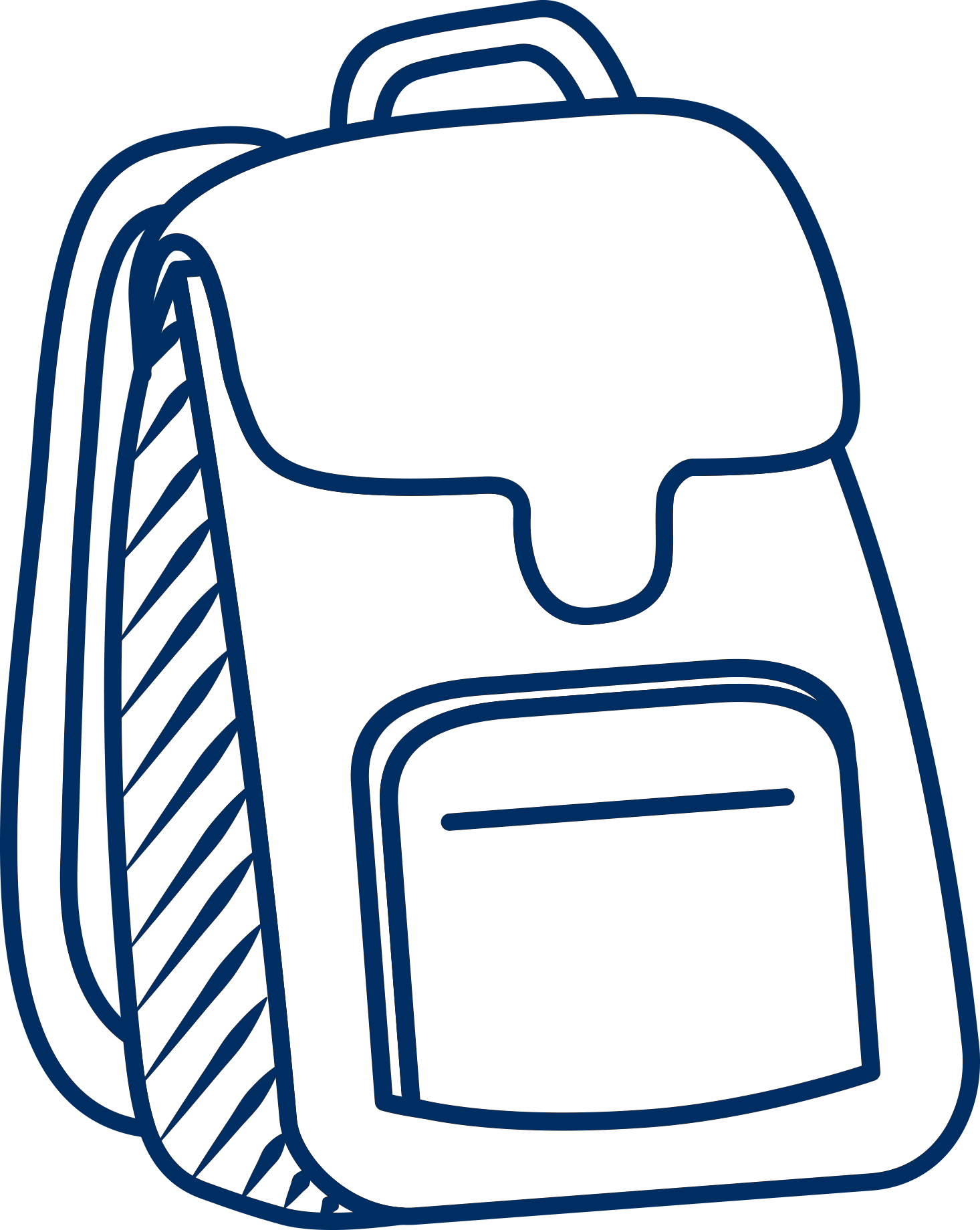 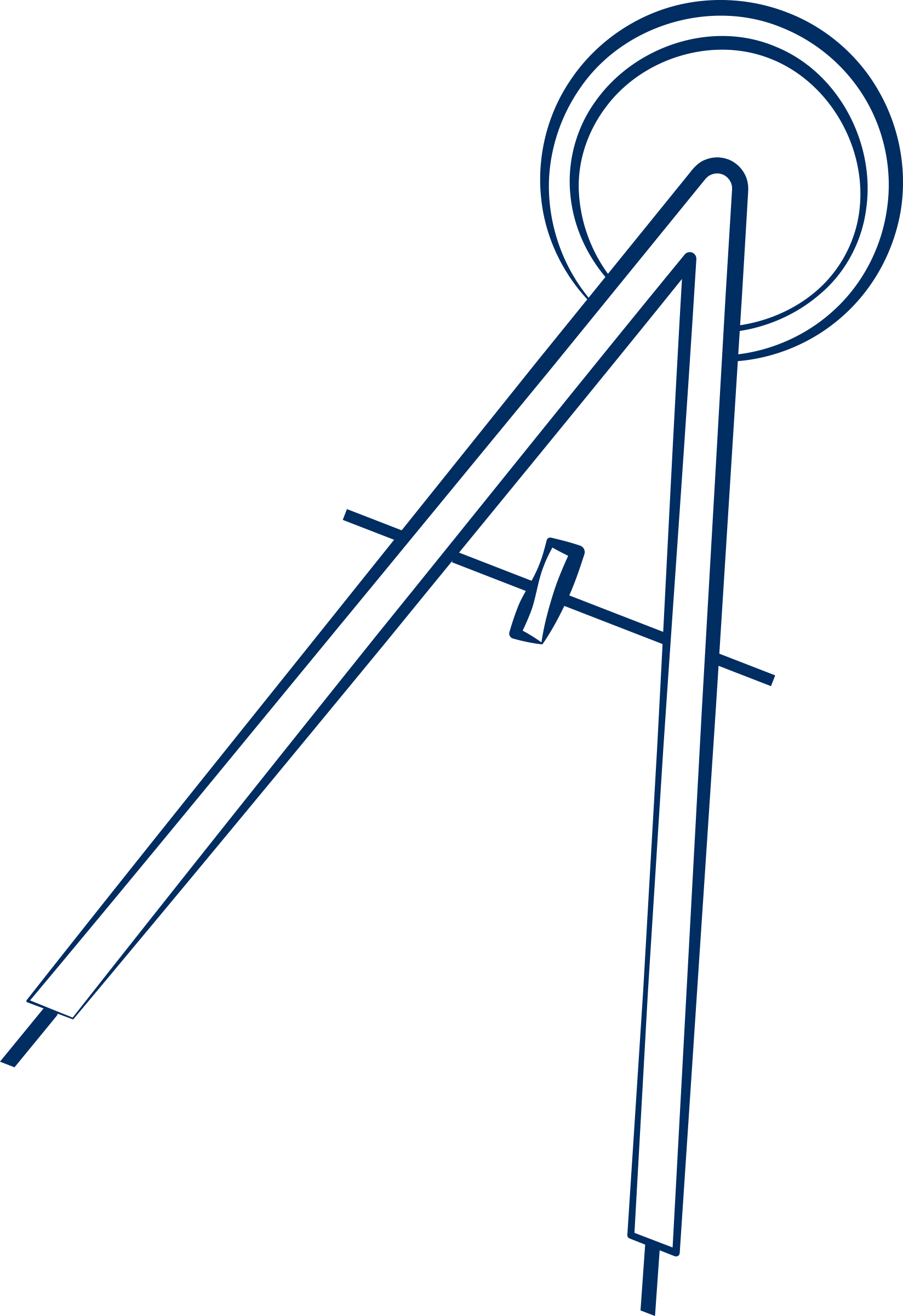 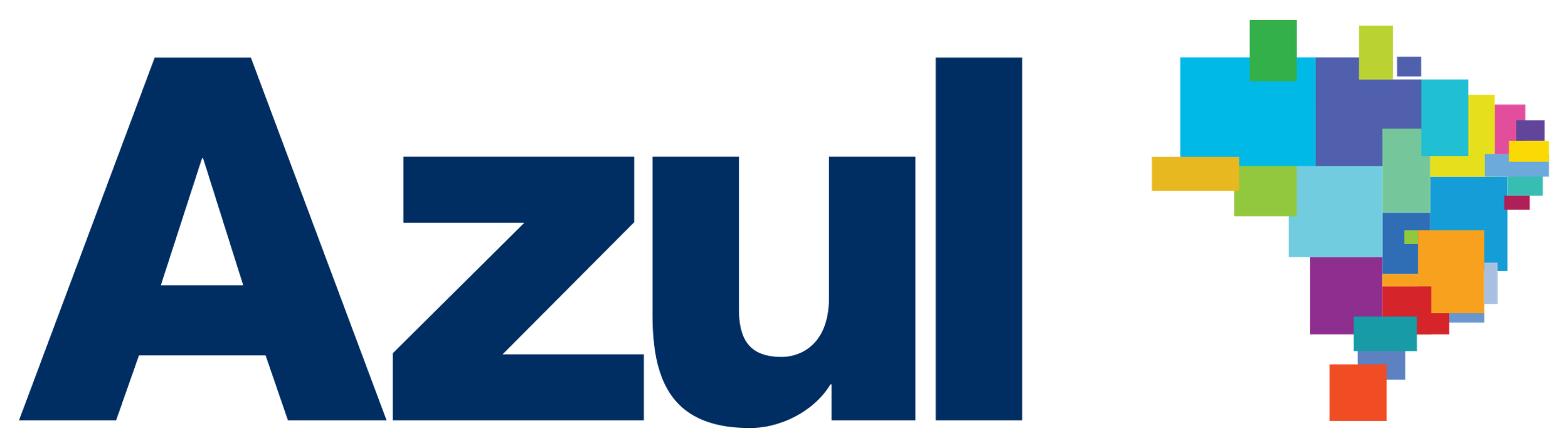 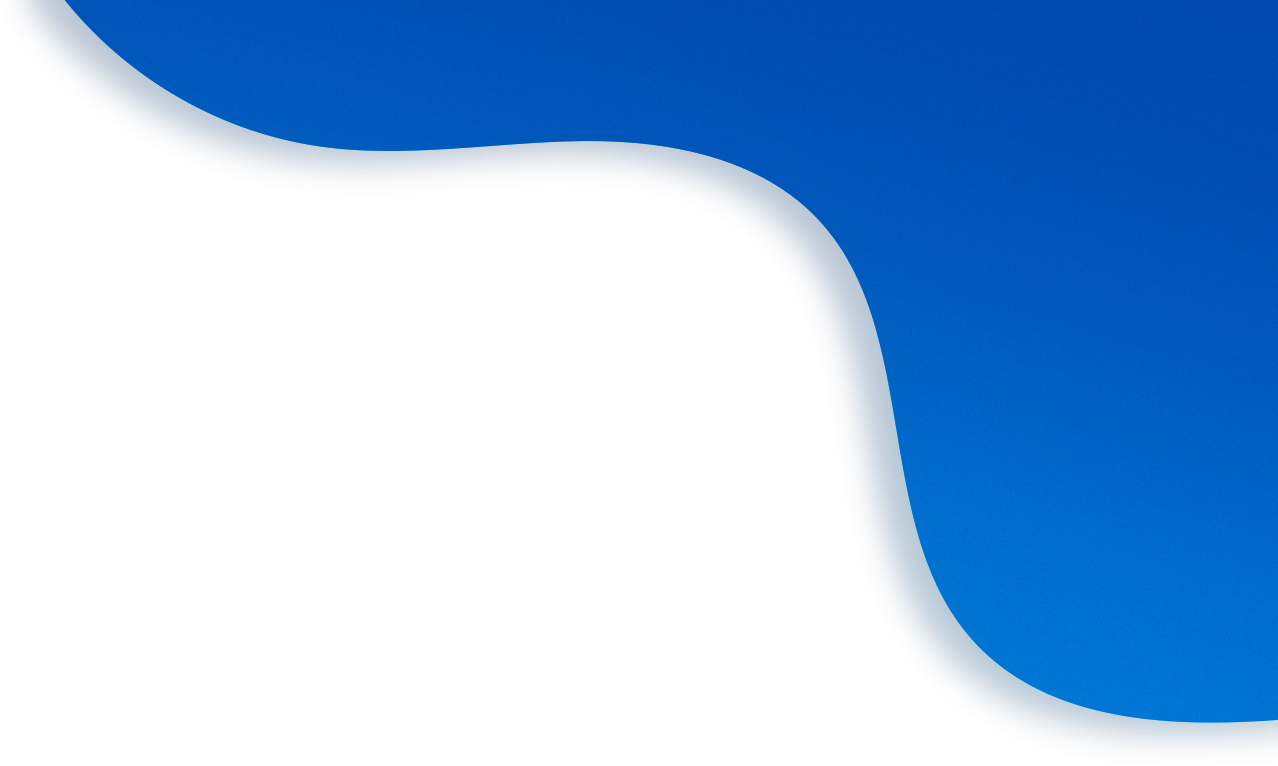 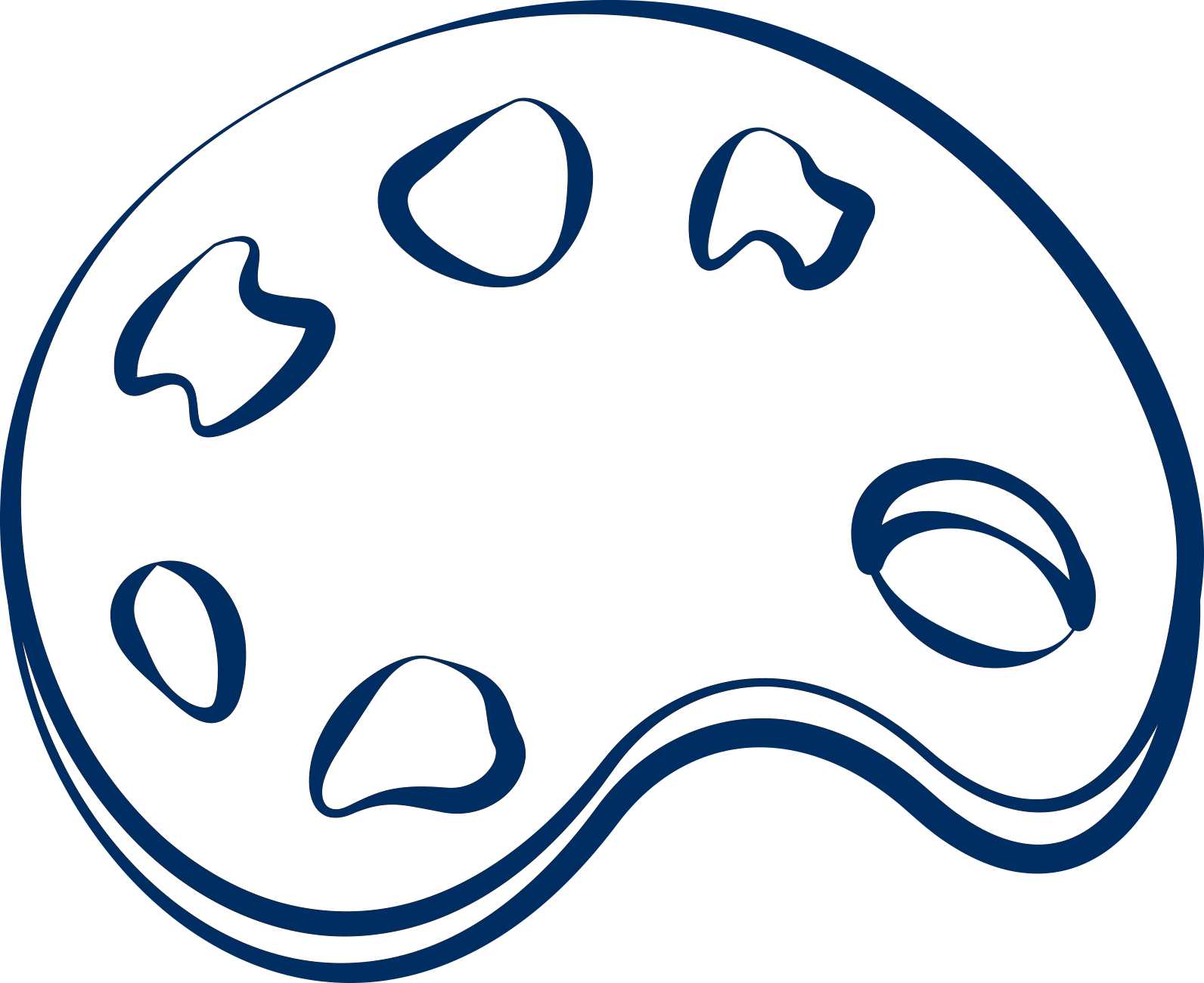 CAMPANHA DE ARRECADAÇÃO DE
Material
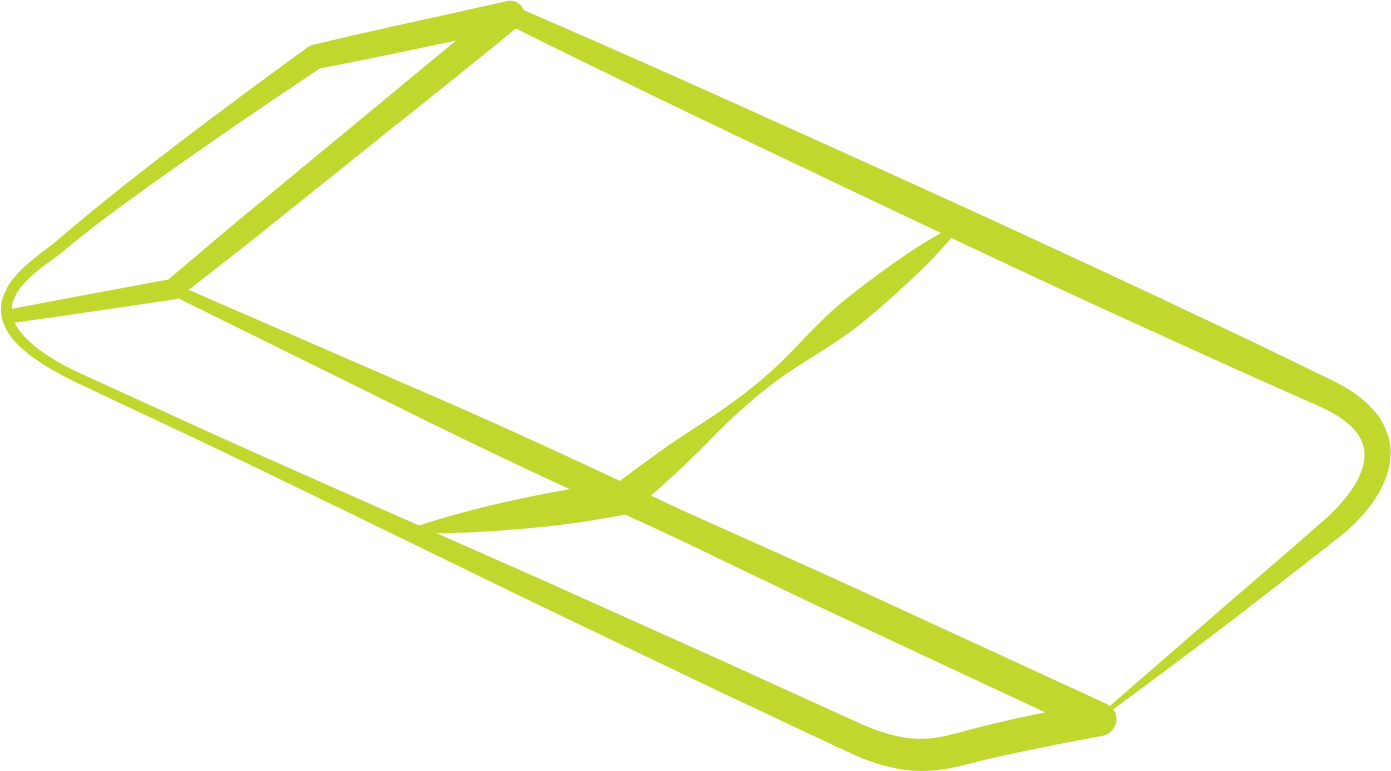 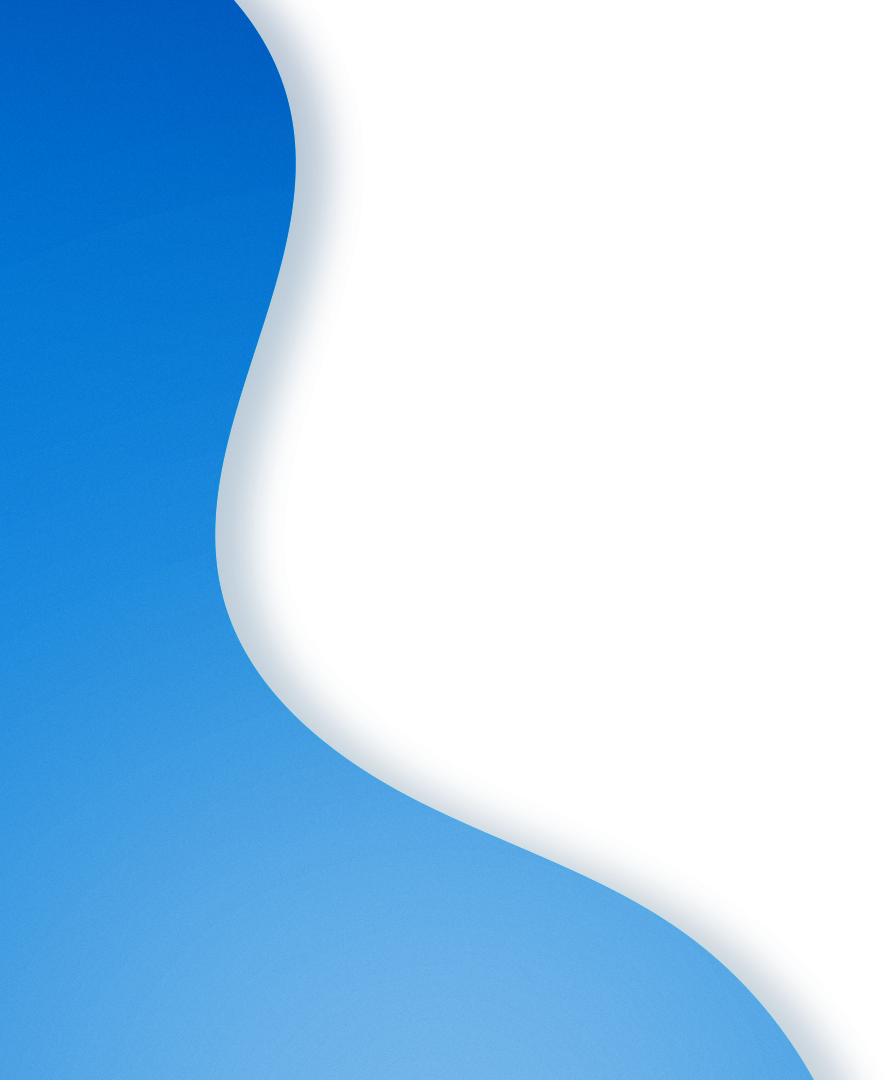 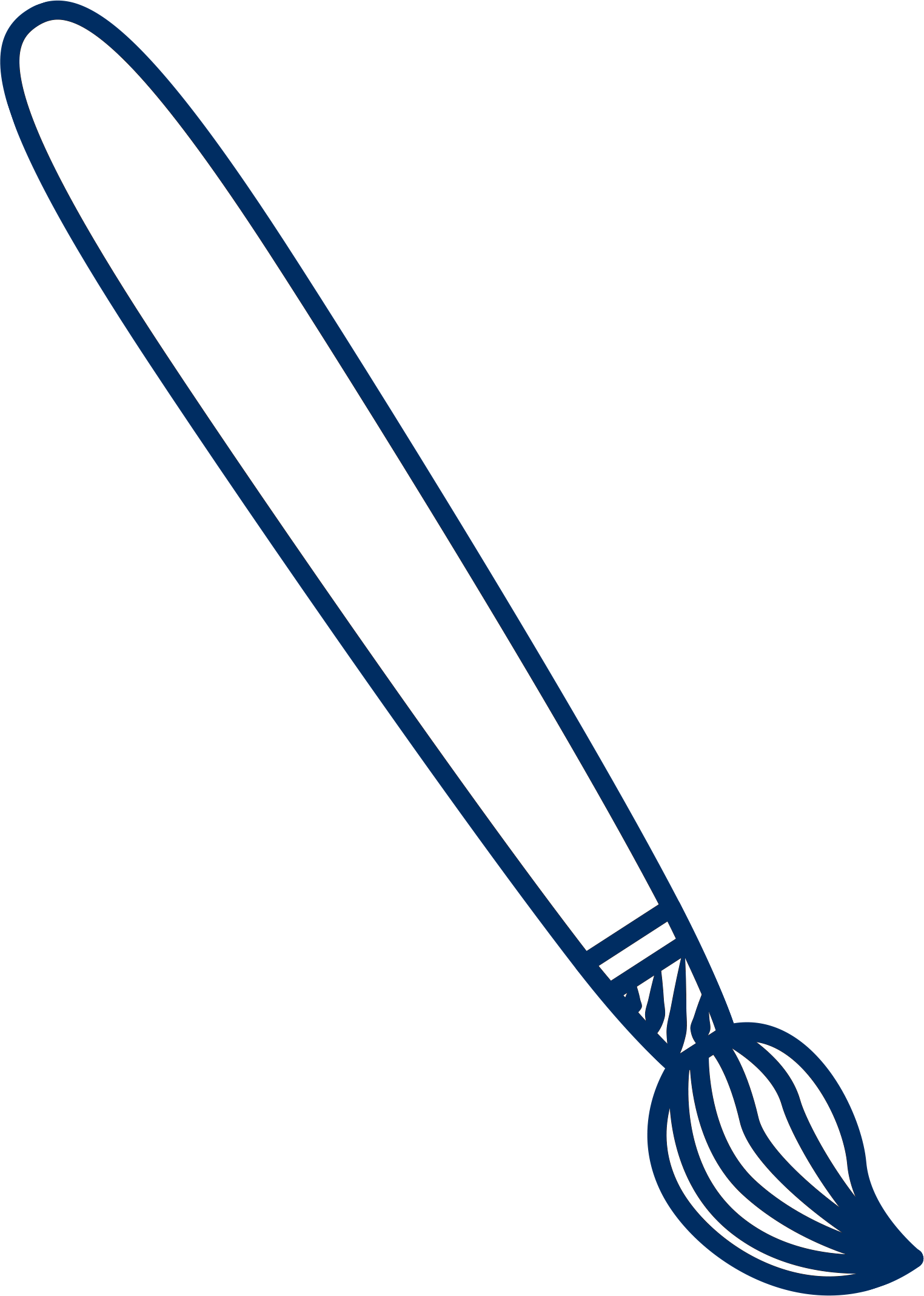 Escolar
Sua Consideração transforma o futuro
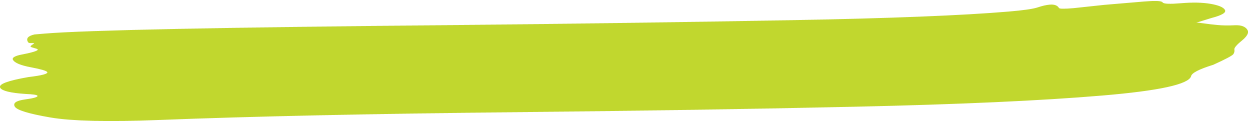 Lorem Ipsum
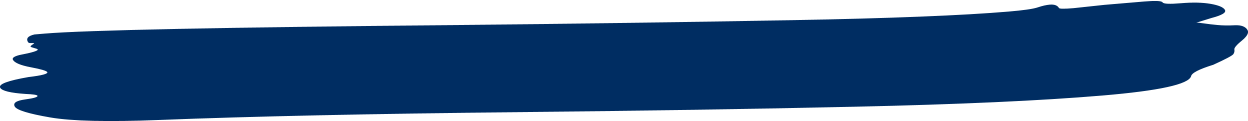 Lorem ipsum dolor sit amet, consectetuer adipiscing elit, sed diam nonummy nibh euismod tincidunt ut laoreet dolore magna aliquam erat volutpat.
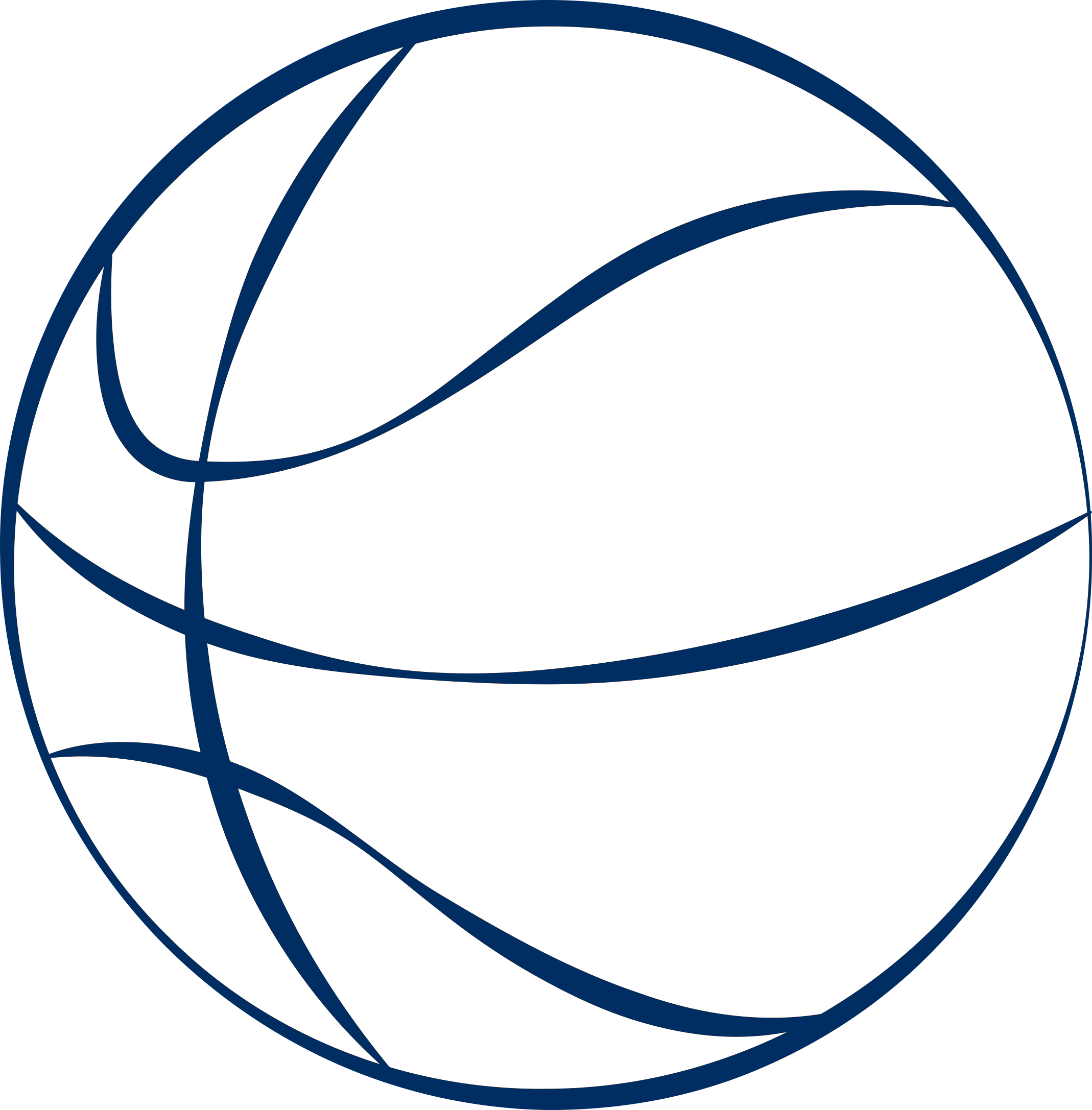 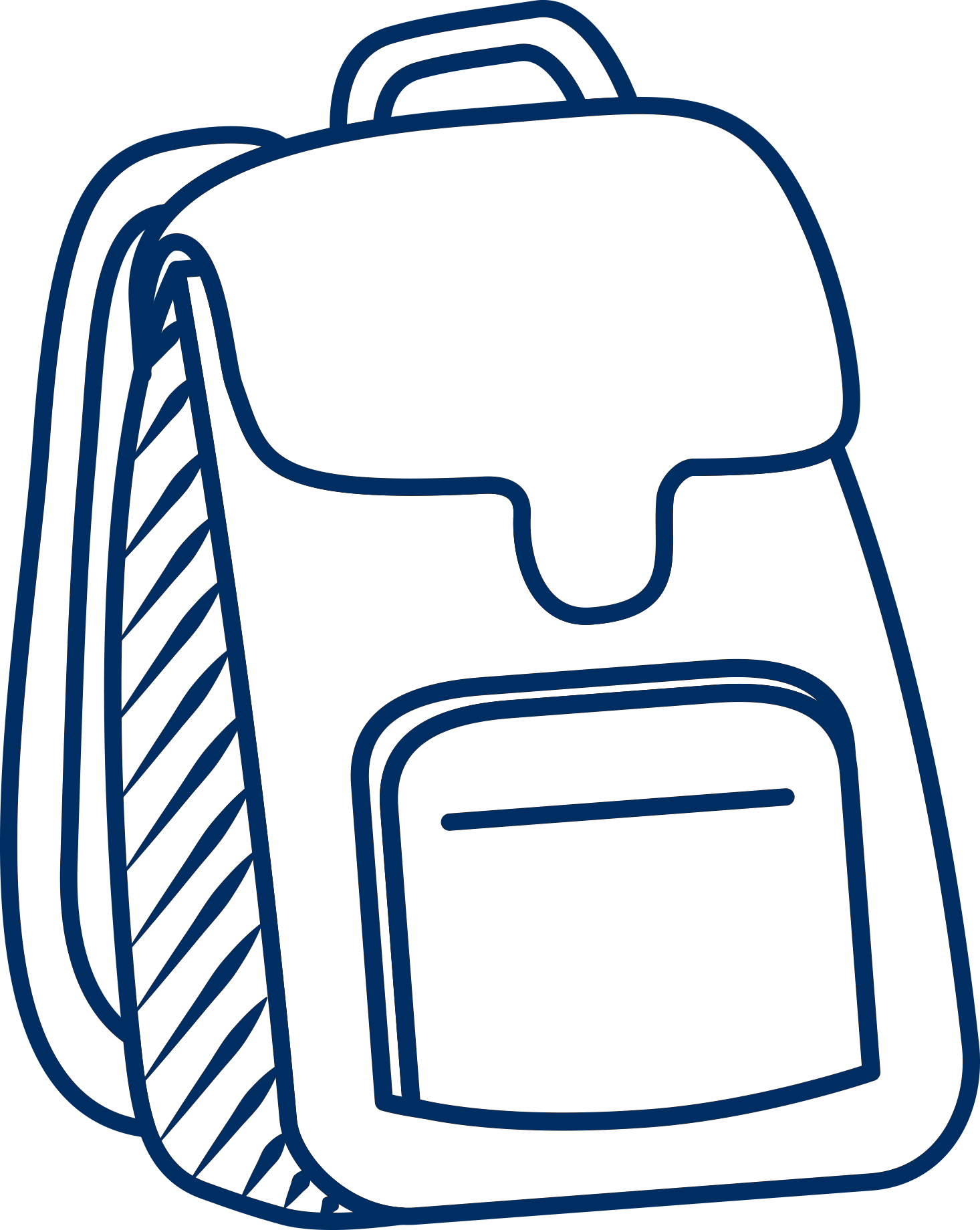 Ut wisi enim ad minim veniam, quis nostrud exerci tation ullamcorper suscipit lobortis nisl ut aliquip ex ea commodo consequat.
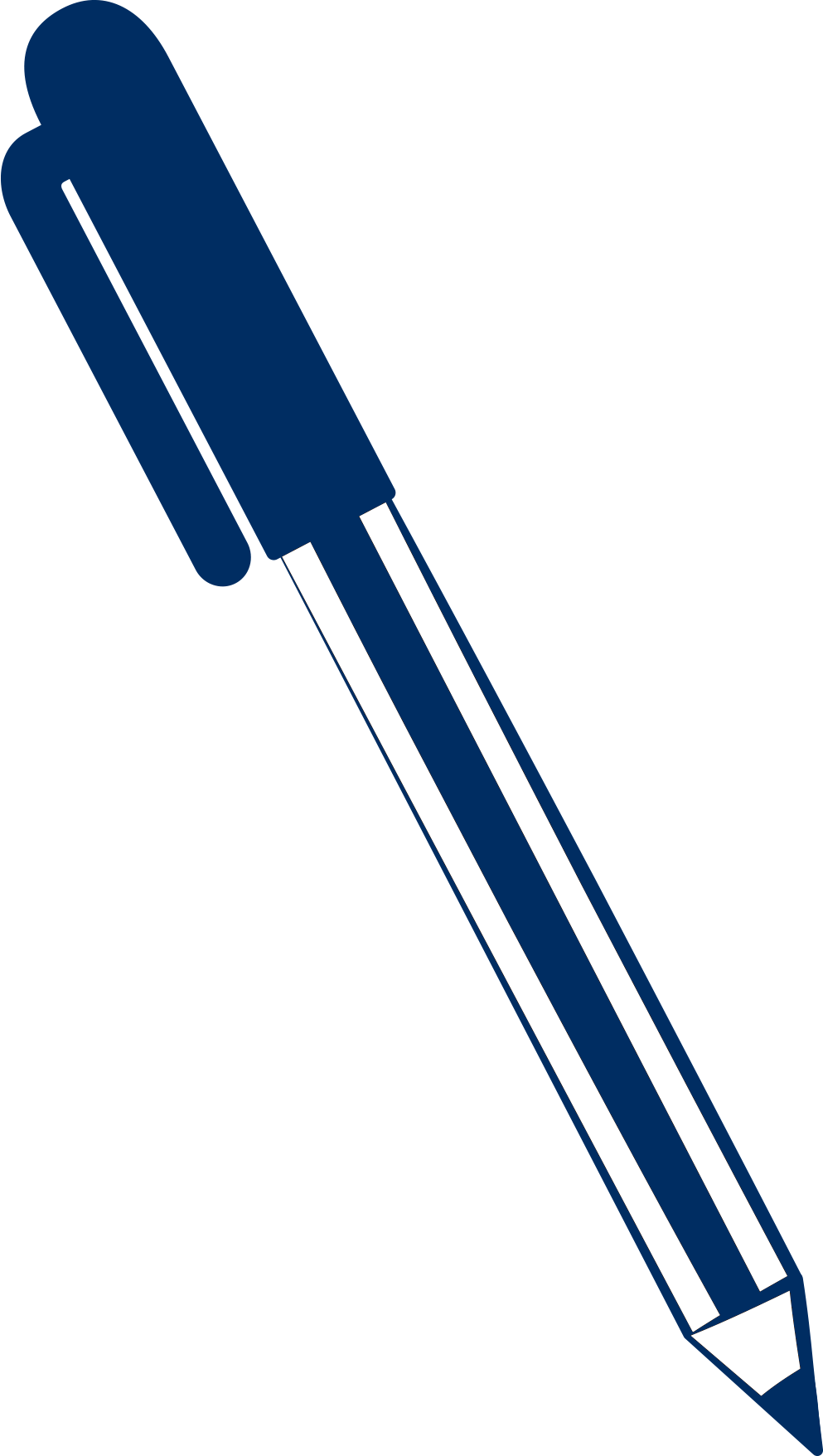 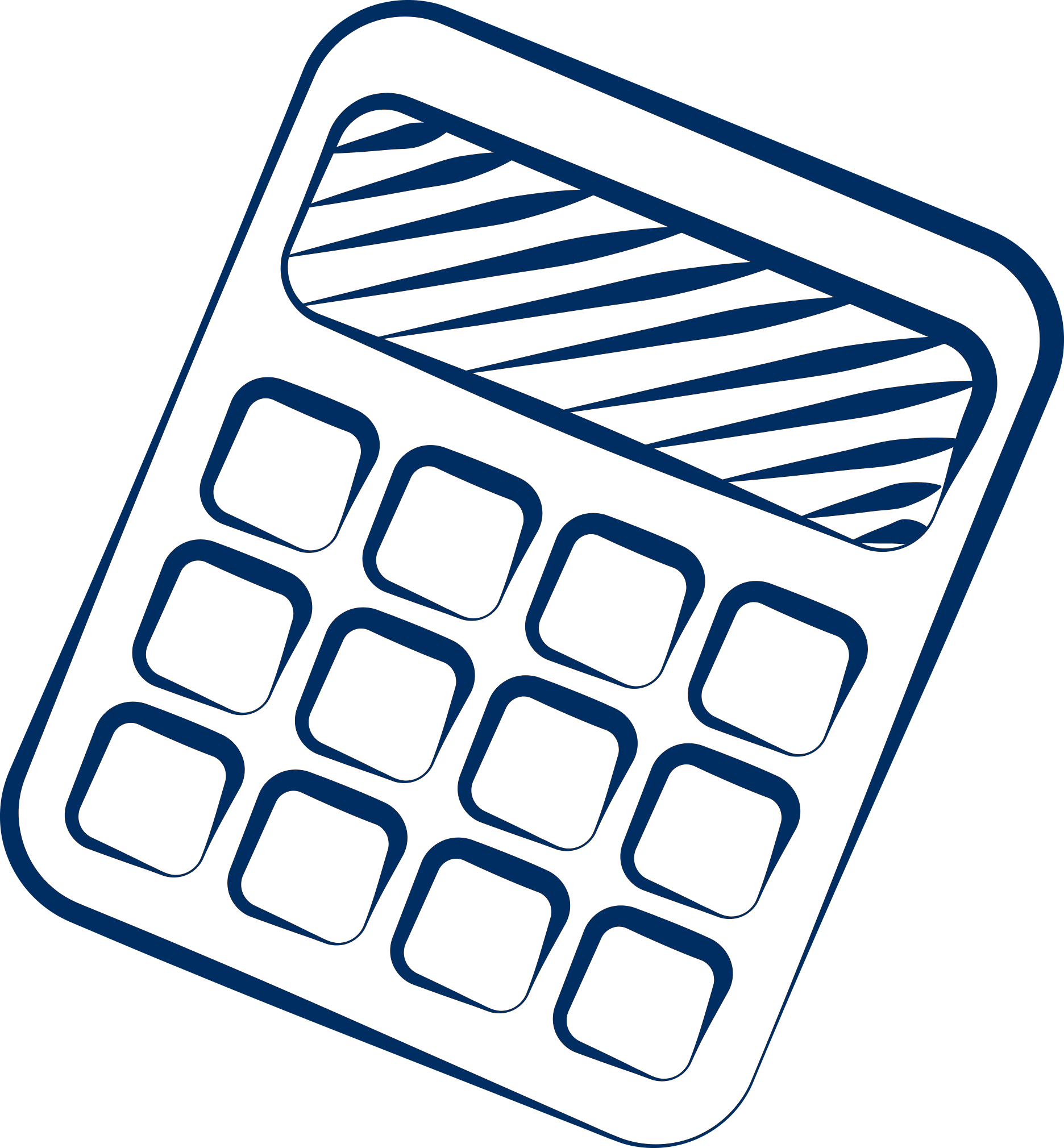 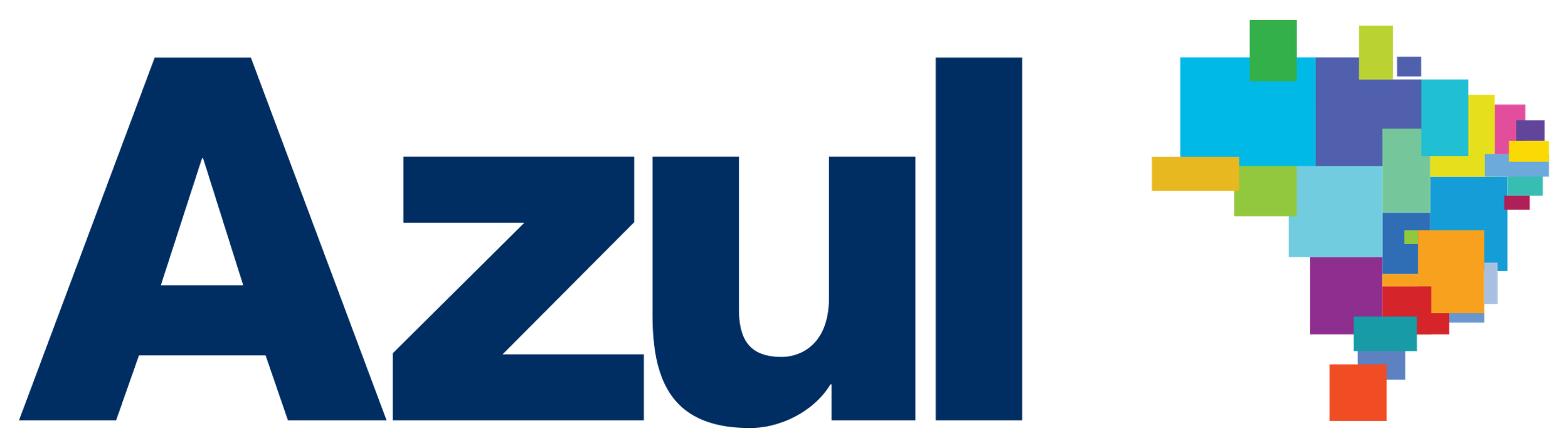